Review: what well-known mathematical function is defined by this recursive definition:
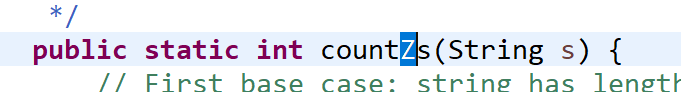 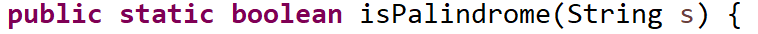